Урок математики во 2 классеТема «Закрепление изученного. Решение задач»
Шундулиди А.А.
учитель начальных классов,
МБОУ «СОШ» № 77
Г. Кемерово


2013-2014г
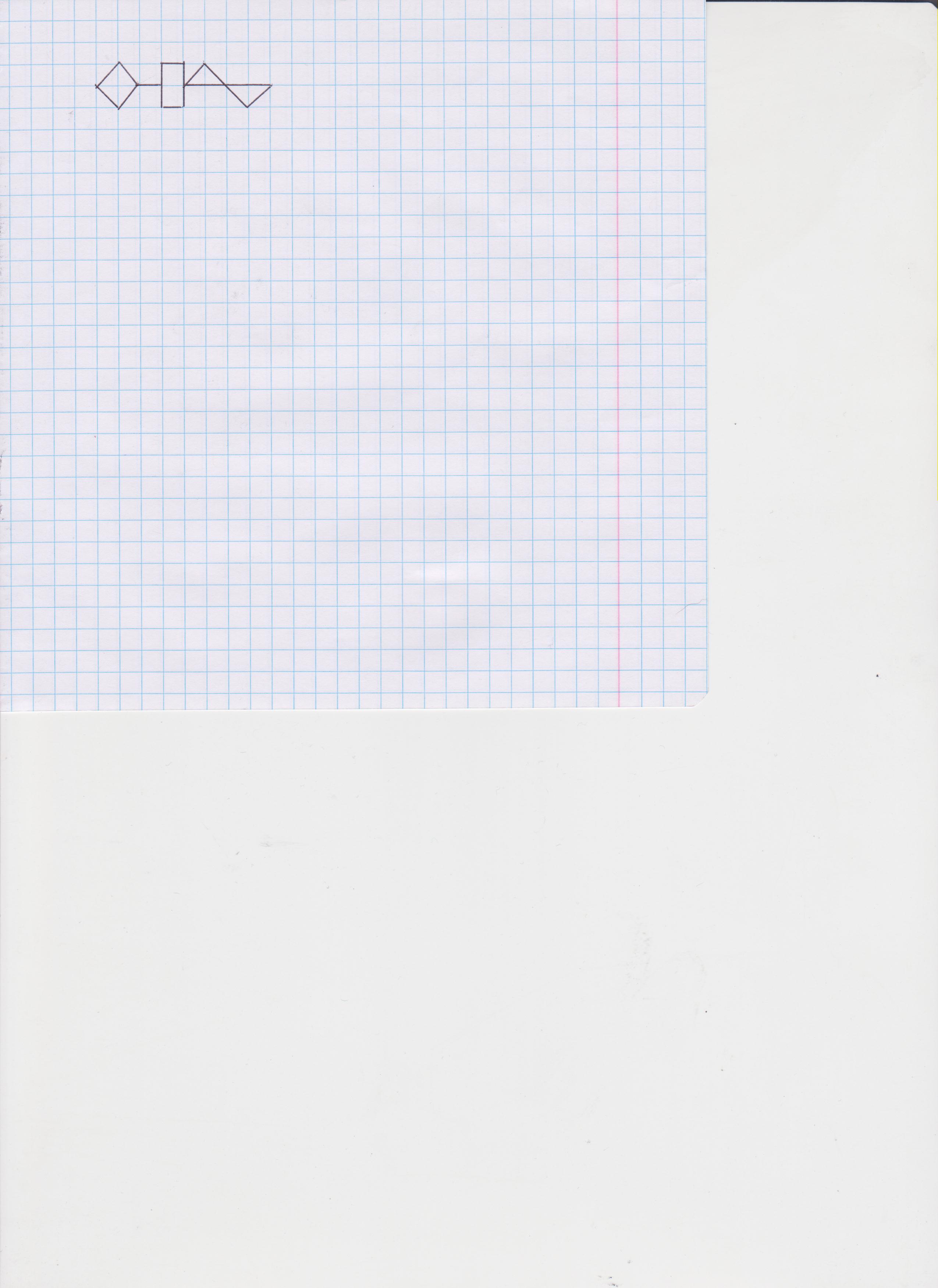 8, 10, 12…
8, 10, 12, 14, 16,18,20
54, 35, 88, 6, 91, 20
54-4=            30+20=     _*40=48 
54-50=          30+0=       _*60=6
80-24=          30-28=
1дес7ед и 17ед
12мм и 2 см
1ч и 120 мин
9+6 и 6+9
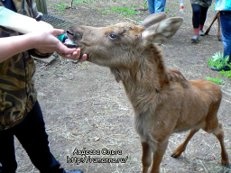 3 л

1 л              ? л
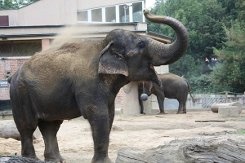 Хлеб - 3 кг
Горох - 1 кг
Свёкла - ? кг
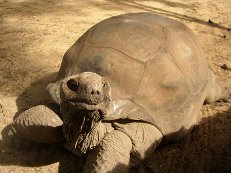 Фрукты – 1кг
Капуста – 2 кг
?
кг
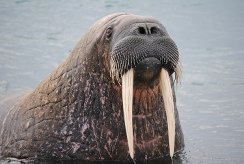 Окунь – 2кг.
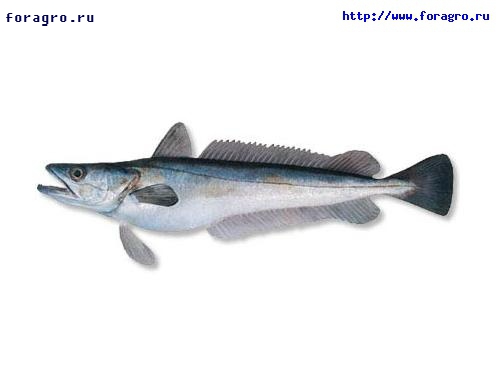 Хек - ?, на 2 кг  больше.